Emerging CSA Marketing and Business Strategies
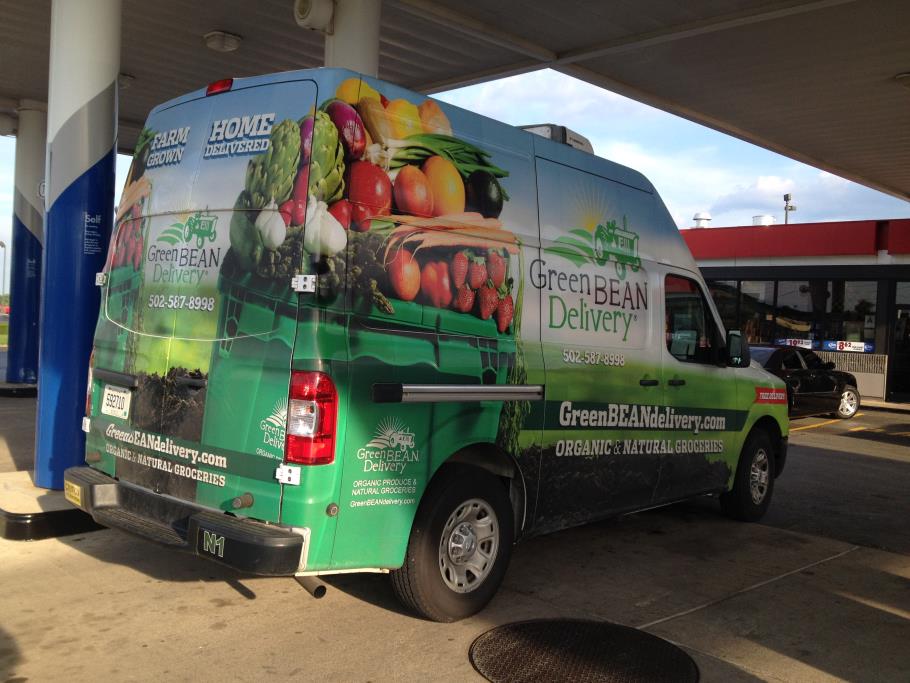 Tim Woods
University of Kentucky
WERA-72
Santa Clara, CA
June 2014
USDA-AMS National CSA Emerging Business Strategies
Case-level observations
National survey of established CSAs
Elmwood Stock FarmCentral Kentucky
Evolution of traditional single farm CSA
Complement to farm market and local branding
Value added products – farm estate branding
Sustainable food customer base
Difficult to compete with local suppliers to restaurants and schools
Competition from local food aggregators also emerging – also from local university
Elmwood Stock FarmCentral Kentucky
Risks of shared CSA markets
Shareholder relations
Product quality
Mission creep
Farm branding limits
Demand for season extension
18 to 22 weeks, fall shares
High tunnels, meats
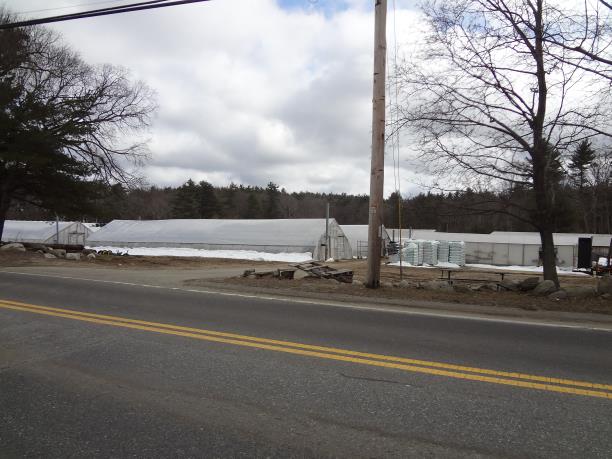 Farmer Dave’s/Many Hands Organic Farm
Partnering with urban community development agencies to reach lower income and inner-city shareholders
Harvard Medical School
Boston Housing Authority
Madison Park Development Corporation
East Boston Neighborhood Health Center
NOFA
Seafood CSA: Community Supported Fishery – extending the distribution model to a host of products
Farmer Dave’s/Many Hands Organic Farm
Shareholder recruitment
SNAP and other subsidy facilitation
Peer shareholder leadership
Cooking classes, expanded community health programs
Food consumption behavioral studies
Shared missional fit with  community food systems
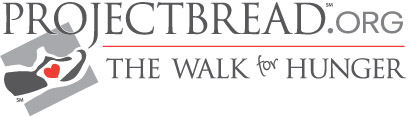 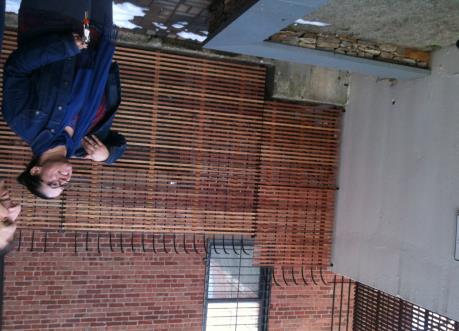 Elizabeth Gonzalez Suarez
Trinity Property Management
Connecting to Low Income Urban Shareholders
$6-8 weekly subsidy per share through food income assistance programs
Taking the CSA Beyond the Traditional Shareholder Base
Ginger Turner
CSA Manager for Farmer Daves
(Dave Demaresq)
Fair Prices for Farmers
Many Hands Organic Farm
 Medium Vegetable Share: $16.25/week, $325/season
Farmer Dave 
Fruit Share, $19.25/week, $250/season (13 weeks)
Small Vegetable: $21.50/week, $430/season
Regular Vegetable: $29.25/week, $585/season
Source:  Drew Love, Northeast Organic Farmers Assoc.
CSA SNAPSHOT: PENNS CORNER FARM ALLIANCE (Pittsburgh, PA)
Timeline:		
	1999 	Formed marketing co-op to restaurants, $16,000 in sales
	2003	Started CSA; 10 grower members
	2007	Hires Neil Stauffer as GM
	2008-11 +20% sales growth annually
	2012	Add flower, winter CSA program; start processing tomatoes
	Four full-time staff
	Acquired 3800 sq. ft. Pittsburgh warehouse, office, cooler space
 
Size:	 traditional cooperative of 36 farms, including a 12-farm Amish/Mennonite cooperative (Clarion River Organics)
 
CSA Members:	~700
	2012: 509 spring shares, 630 harvest shares, 237 biweekly winter shares; 15 flower shares; ~30 egg shares
 
Other Outlets:		Direct-to-restaurant, online ordering “Farm Stand”
 
Sales:			$1.4 million in 2012; about 20% annual sales growth 2008-11
 
Future Plans:	Continuing CSA; expand Farm Stand online ordering; dabbling in providing locally sourced foods to universities, private schools; developing Gift Basket line; encouraging high-end cheesemaking in the region.
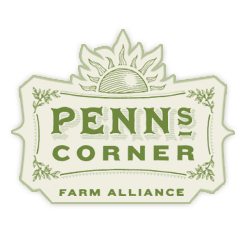 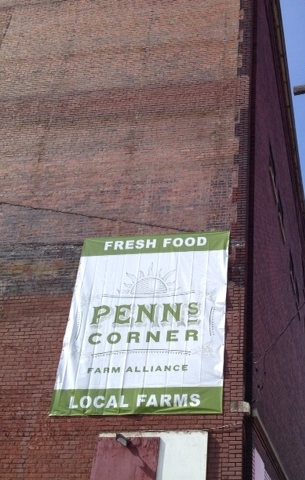 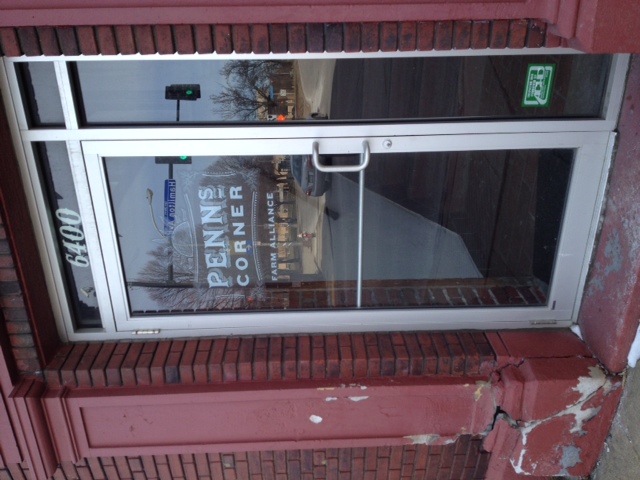 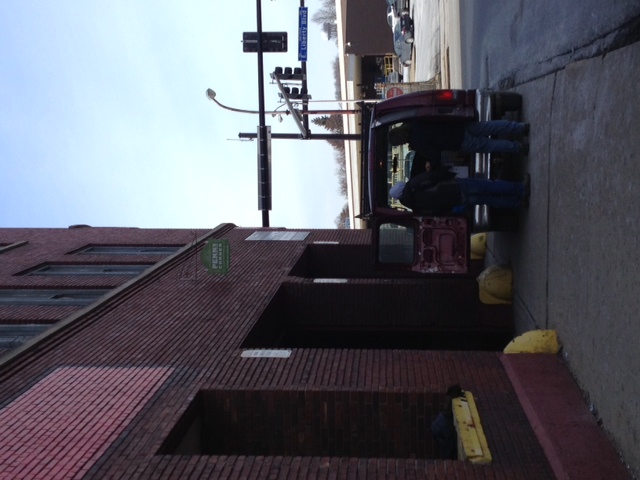 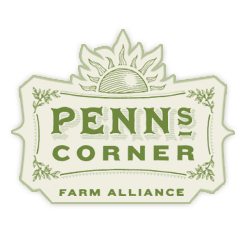 Downtown warehouse 
location
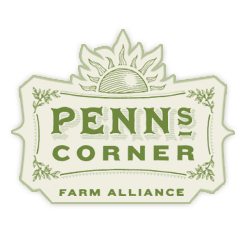 Rapid expansion of e-commerce
Small Farm Central
CSA, farm stand, restaurant/wholesale
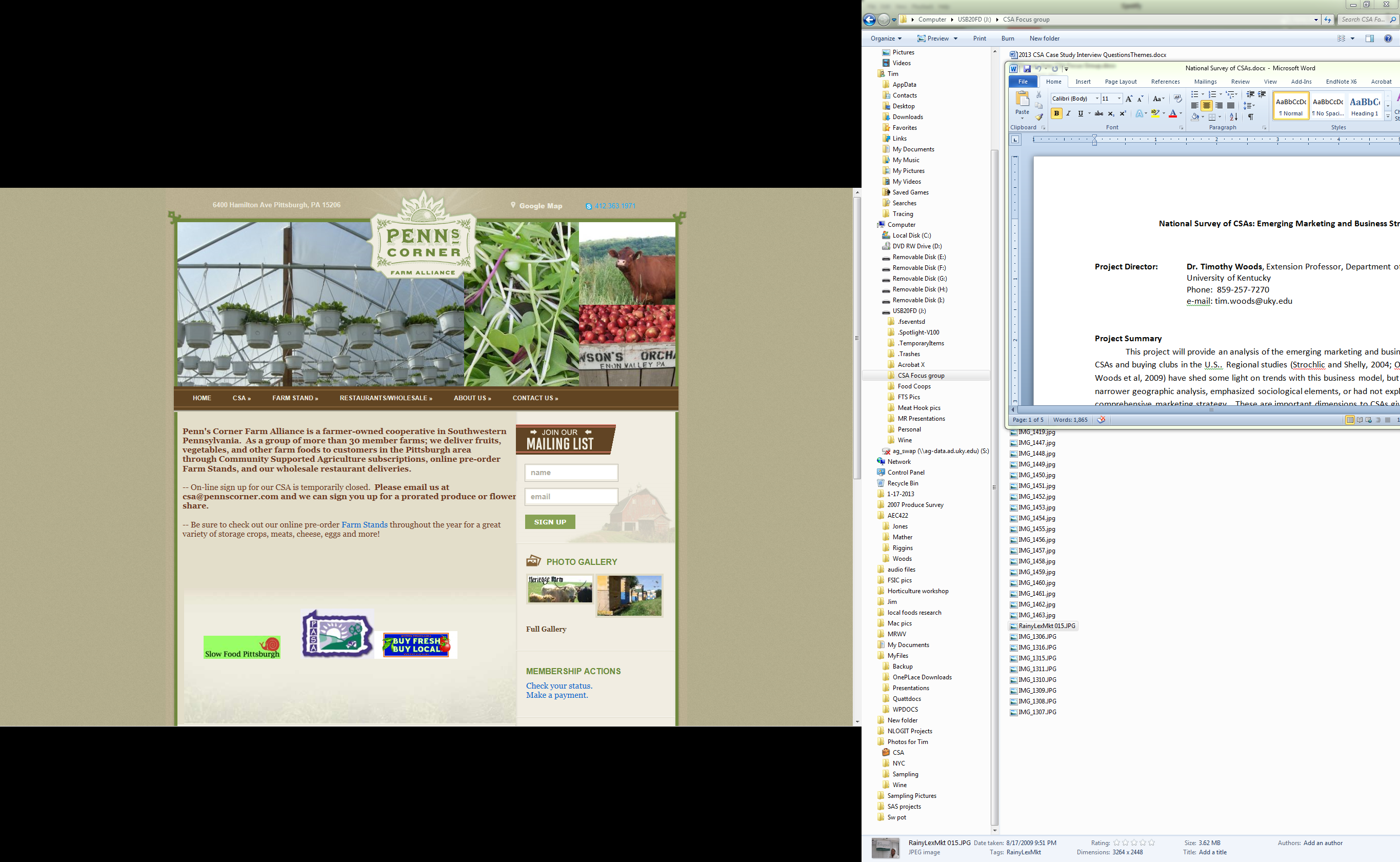 FairShare Madison, Wisconsin
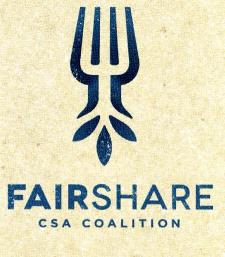 Association of organic CSAs
Health Insurance Rebate program
Physician’s Plus 
Cookbook sales funding substantial cooperative programming
Coalition support from Extension, medical community, strong local foods culture
Coalition able to provide 
specialized CSA training for members
Shareholder recruitment
Community and fundraising benefits
FairShare Health Rebate Program Growth
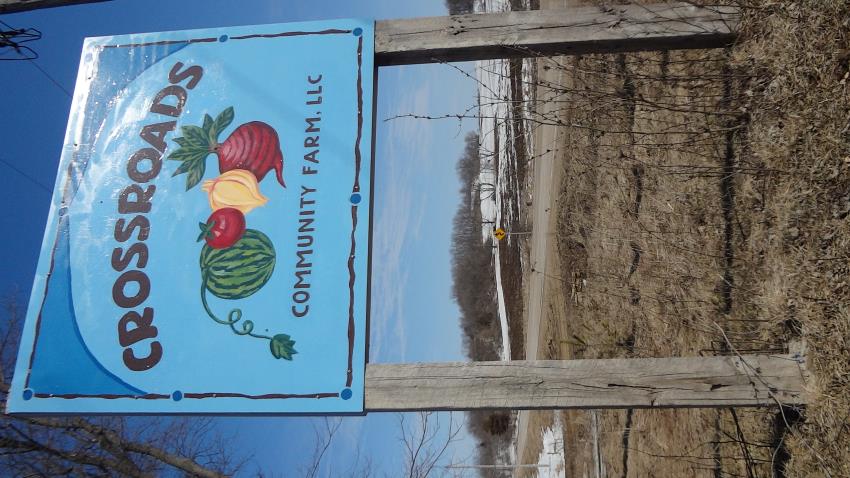 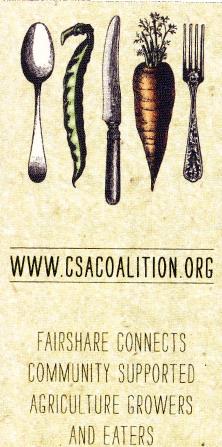 Denver Area CSAs
CSA community post-Grant Farms (failed 10,000 share CSA)
Urban CSAs – links with Denver Housing Authority
CSA as a connection to city planning
Strong local foods and sustainable ag community in region
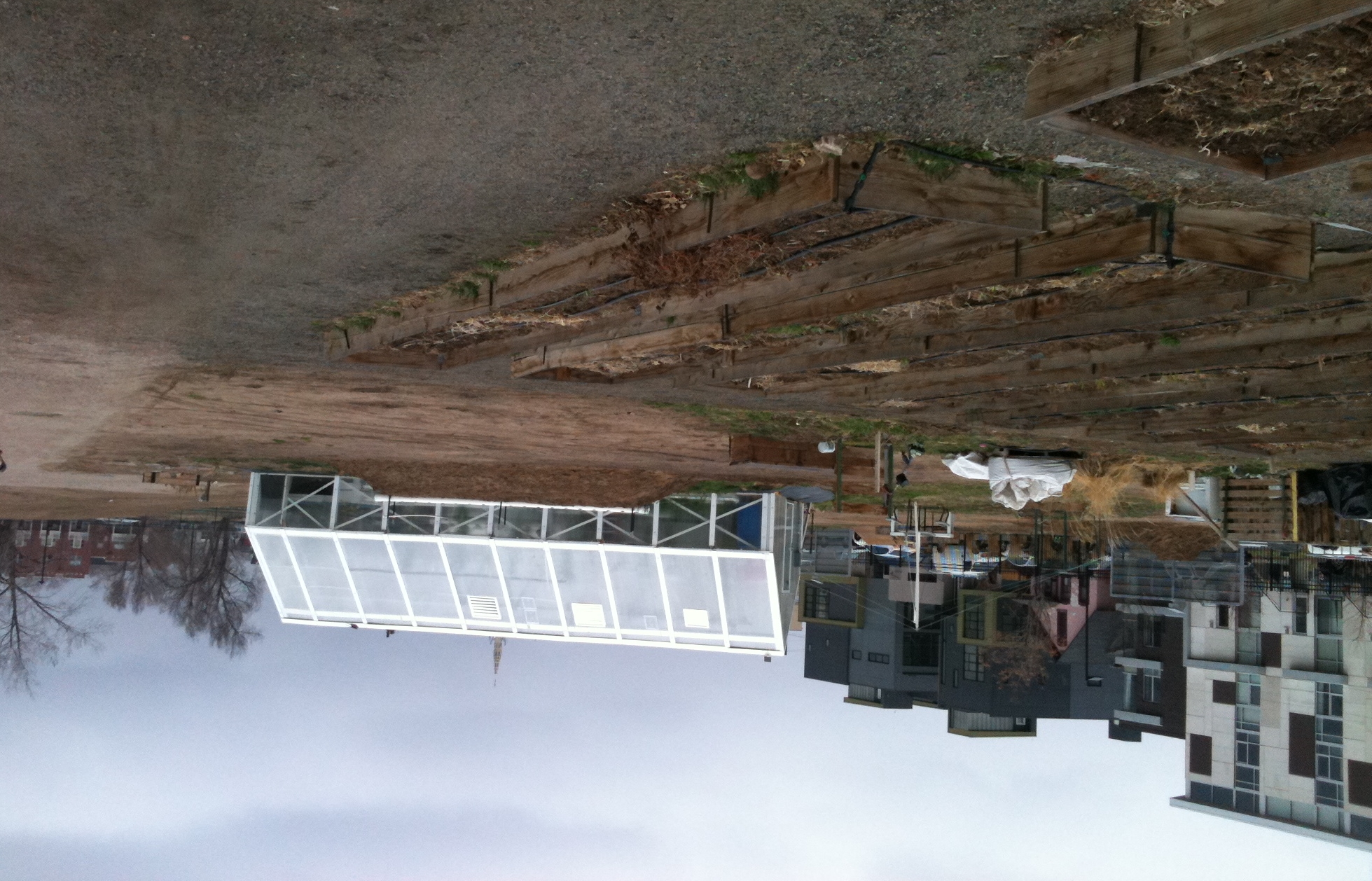 Granata Farms CSA and Urban Farmers Collective
Downtown Denver, CO
Star Acre Farms
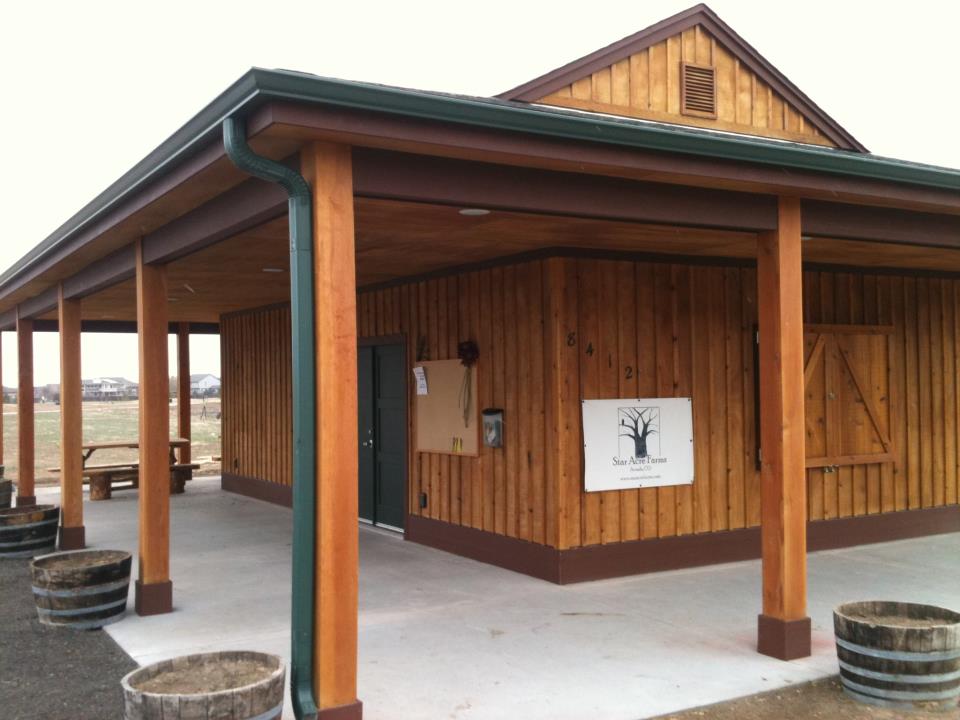 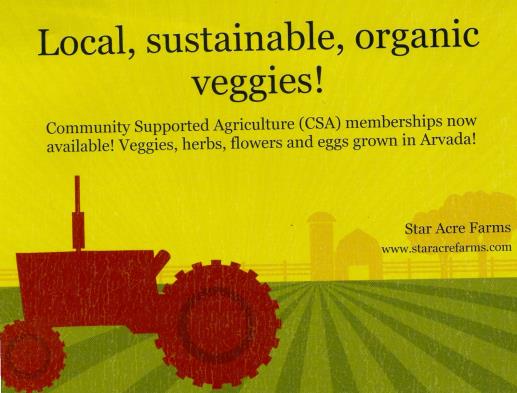 Contrast Multi-Farm CSAs
Fair Shares CCSA (Combined Community Supported Agriculture)
St. Louis-based 450 share multi-farm CSA network
Around 40 farms, meat, produce, coffee, bread, pasta, cheese
Private venture
Grasshoppers Kentucky-based food hub/CSA/specialty foods distributor
40-50 KY and IN farms
Wide diversity of fresh and processed products
CSA a shrinking share of the business
Significant public investment from state
CSA Shareholders
Strategic reach
Value Proposition
Grocer
Specialty wholesaler
Peapod
More price
sensitive
Food hubs
Local food aggregators
Multi-farm CSAs
Traditional single farm CSA
Less price
sensitive
Seasons CSA in Operation and Size
pct
Average shares
N=424
CSA Production Orientation
N=458
Ranking emerging competition relating to your CSA
Forced rating highest to lowest
CSA location distribution
How would you rate the demand for local food in your market area?
How would you rate the demand for local food in your market area?
percent
CSA shareholder recruitment for this year (2014) compared to previous few years has been….
Farm Sales from CSAs
Consider the following potential changes to your CSA production since it began - please indicate where it may apply
What we are learning
CSA agency and community partnerships that bridge entry barriers – helping with logistics, education, retention.
Scale economies still important in distribution and promotion.  Tension between “authentic” farmer and community relationship objectives and subscription delivery model (Peapod and others)/ other scale efforts
What we are learning
E-commerce a core part of CSA business with growing applications for management
Rapid expansion in new products marketed through the CSA model
Proximity to urban markets impacts market opportunity and distance may make cooperation more compelling.